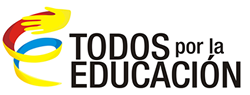 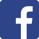 @TodosEducacion
fb.com/TodosEducacionCo
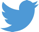 www.TodosPorLaEducacion.co             info@todosporlaeducacion.co
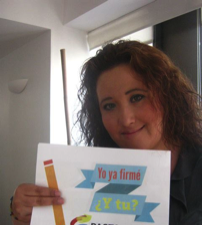 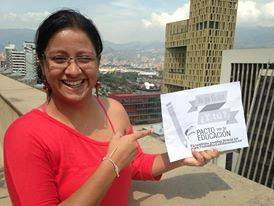 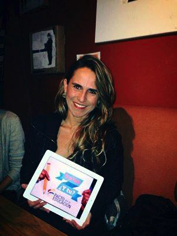 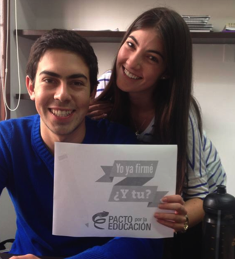 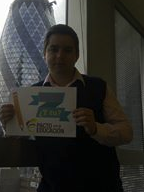 Nuestro Propósito
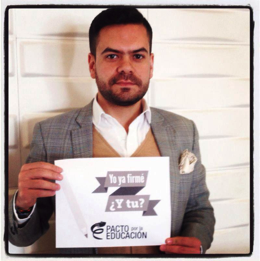 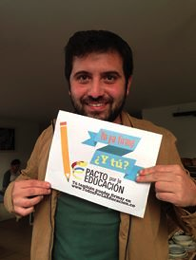 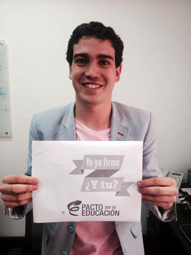 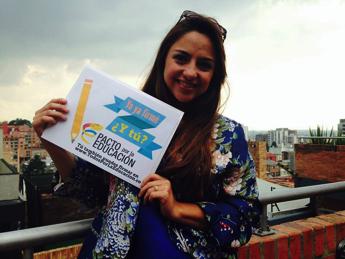 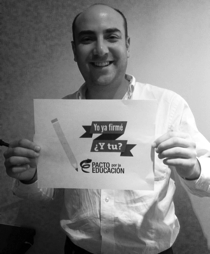 Mediante una movilización ciudadana promueve una pedagogía sobre la importancia de la educación como prioridad nacional
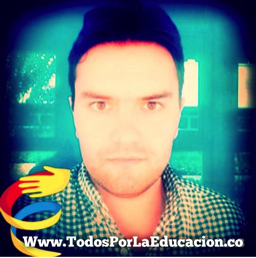 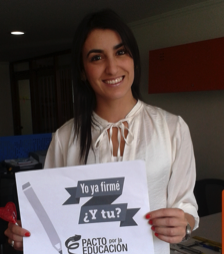 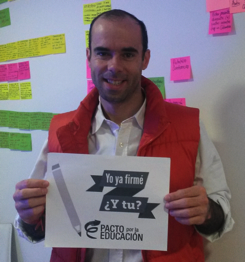 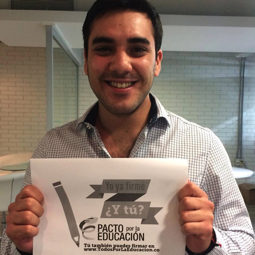 ¿Qué significa para el Movimiento que la educación sea una prioridad nacional?
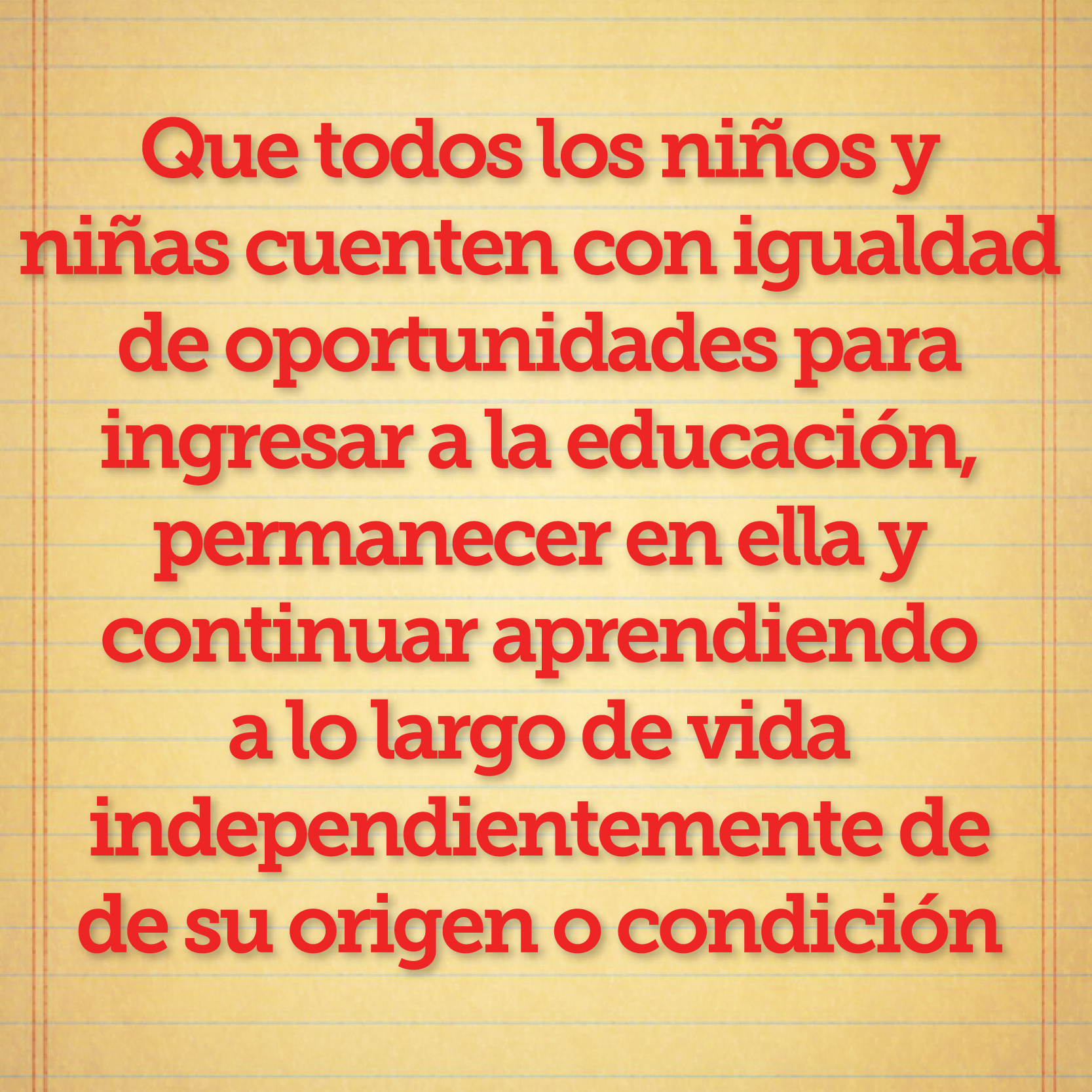 Principios
Principios de Gestión  
Independencia
Siempre Sumamos
Movilización 
Énfasis equidad 

Principios Conceptuales
Educación como Derecho 
Participativa  
Incluyente
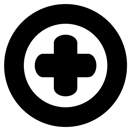 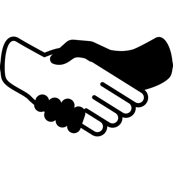 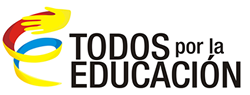 Qué nos inspira...
Comunicación diferente involucra todos
Documental  (+10 millones de espectadores en cine y TV)
Apoyo a reformas legislativas y constitucionales
5 metas medibles y monitoreadas anualmente
20 metas aprobadas   que incluye aumento del 10% del PIB en inversión pública en educación para la próxima década
Propuso 17 medidas indispensables y urgentes para el mejoramiento de la educación.
De estas 17 medidas 13 ya han sido acogidas por el Ministerio de Educación y/o el poder legislativo
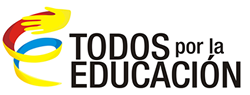 Nuestra propuesta
¿QUÉ HACEMOS?
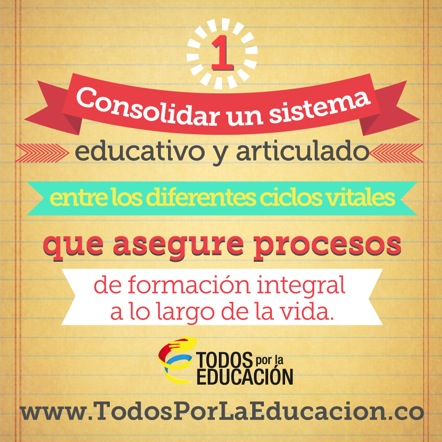 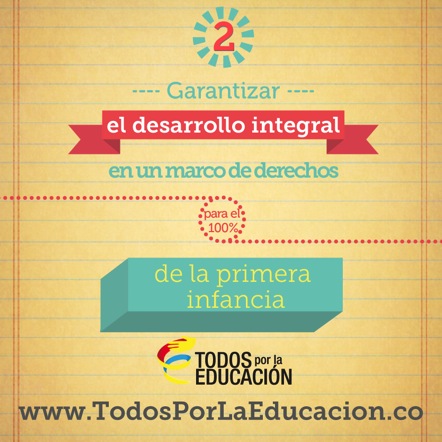 NUESTRA PROPUESTA
¿QUÉ HACEMOS?
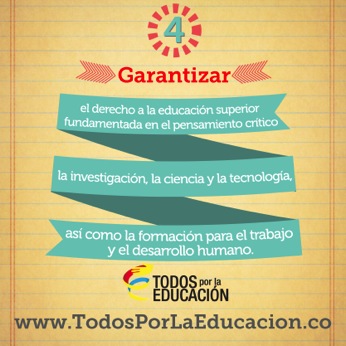 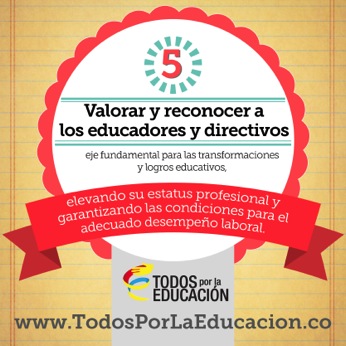 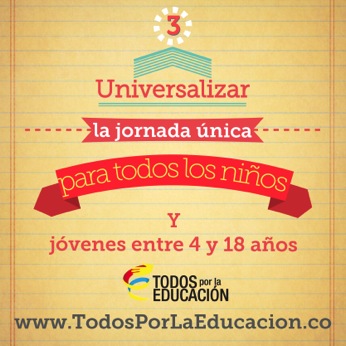 NUESTRA PROPUESTA
¿QUÉ HACEMOS?
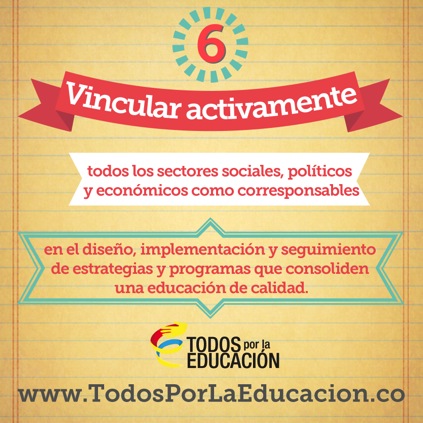 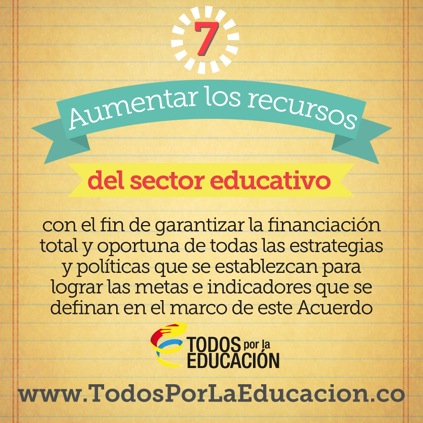 ¿CON QUIÉN CONTAMOS ?
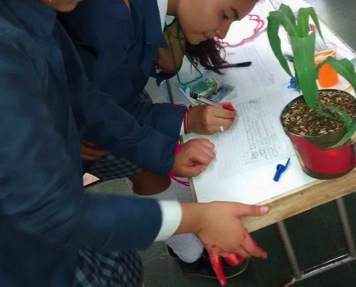 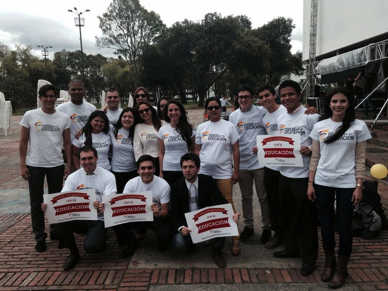 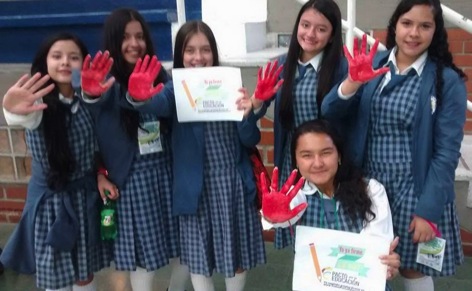 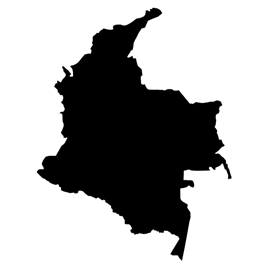 15.000 ciudadanos y ciudadanas 
800 voluntarios 
TxE en 14 regiones
¿CON QUIÉN CONTAMOS ?
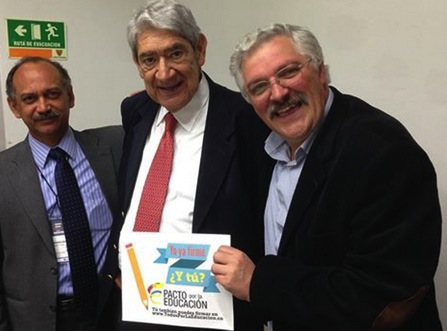 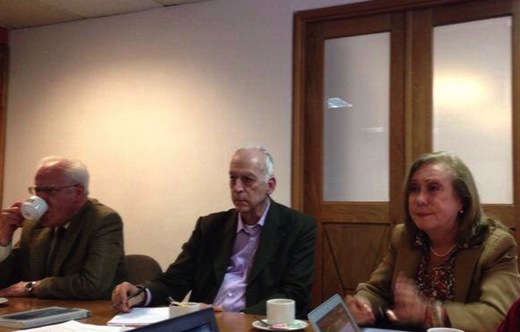 Conocimiento que sustenta las 7 propuestas 
Consejo Asesor Expertos
Comité Técnico
¿Qué queremos?
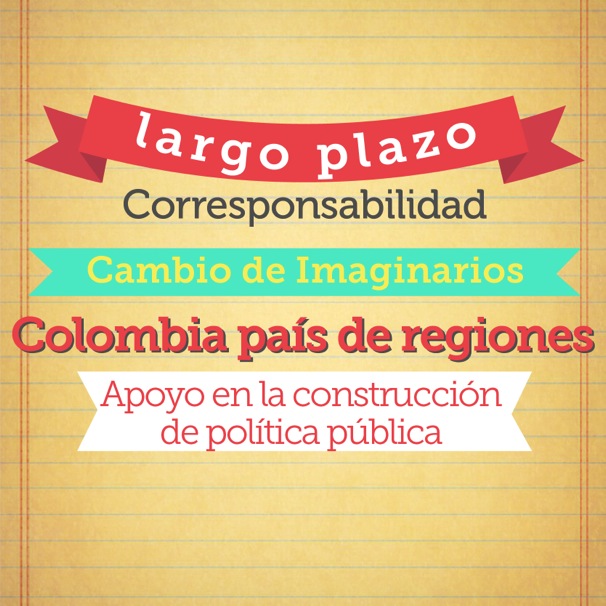 Nuestro reto
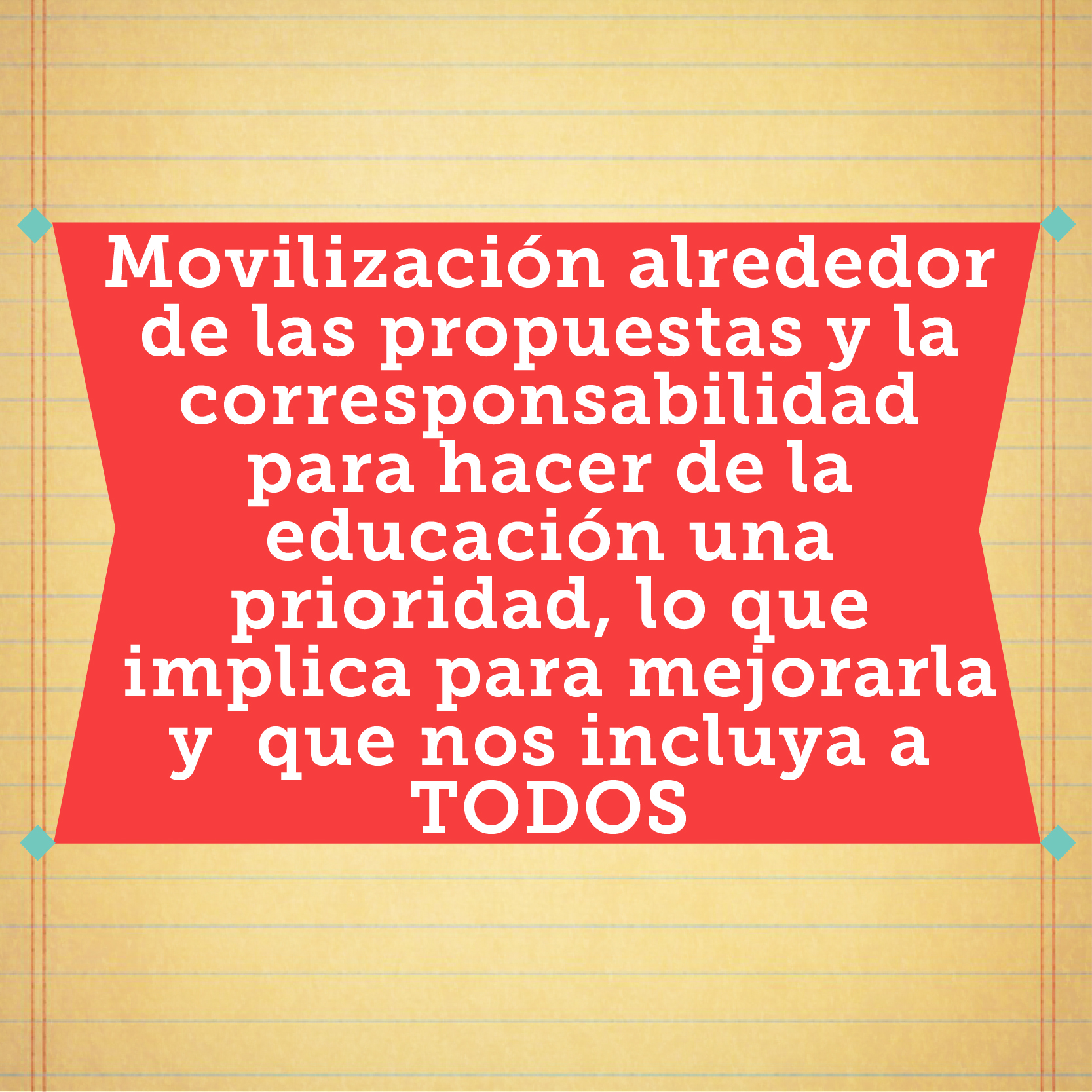